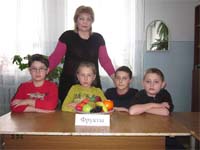 Внеклассное мероприятие на тему:
«Фрукты и Овощи»
Воспитатель БАЛЛАЕВА Ф.Г
Цель занятия:
☻ Ознакомить учащихся с понятиями «фрукты и овощи».
☻ Повторить словарь.
☻Развивать диалог учащихся.
☻Закрепить названия фруктов и овощей.
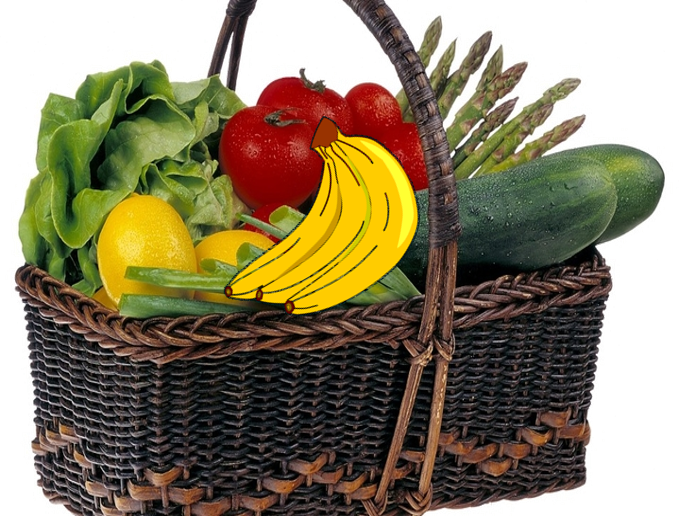 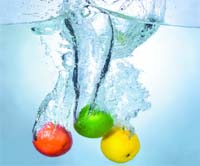 Овощи и фрукты необходимо тщательно мыть, чтобы смыть грязь, микробы, иначе они принесут не пользу,а вред!
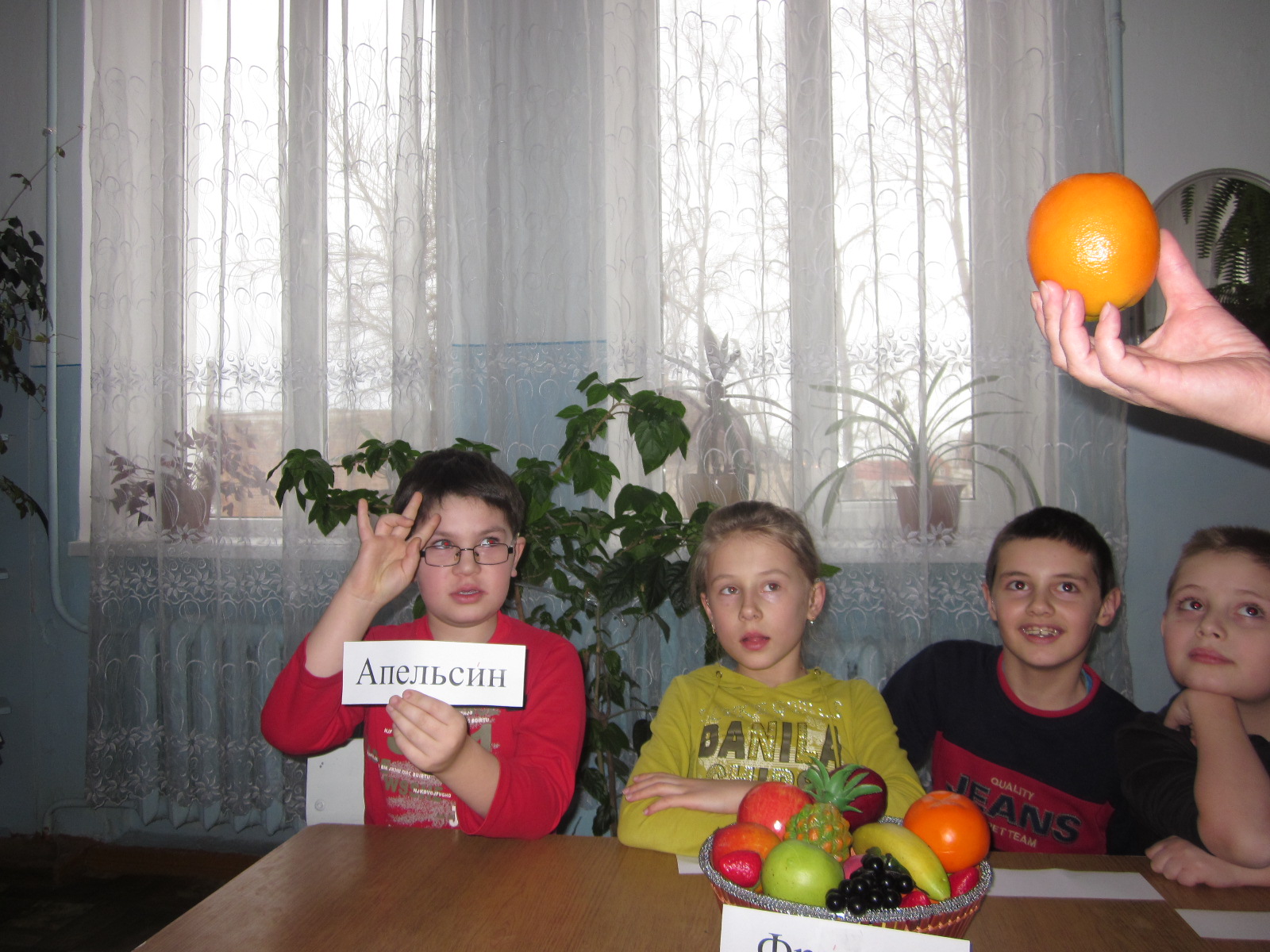 Работа над понятием «фрукты».
Воспитатель поясняет;
☺ Яблоко-фрукт;
☺Банан-фрукт;
☺Апельсин-фрукт.
Все вместе фрукты.
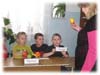 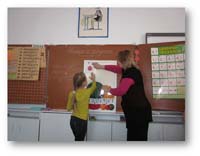 Работа над понятием «овощи».
☺Морковь-овощ;
☺Лук-овощ;
☺Редис-овощ.
Все вместе овощи.
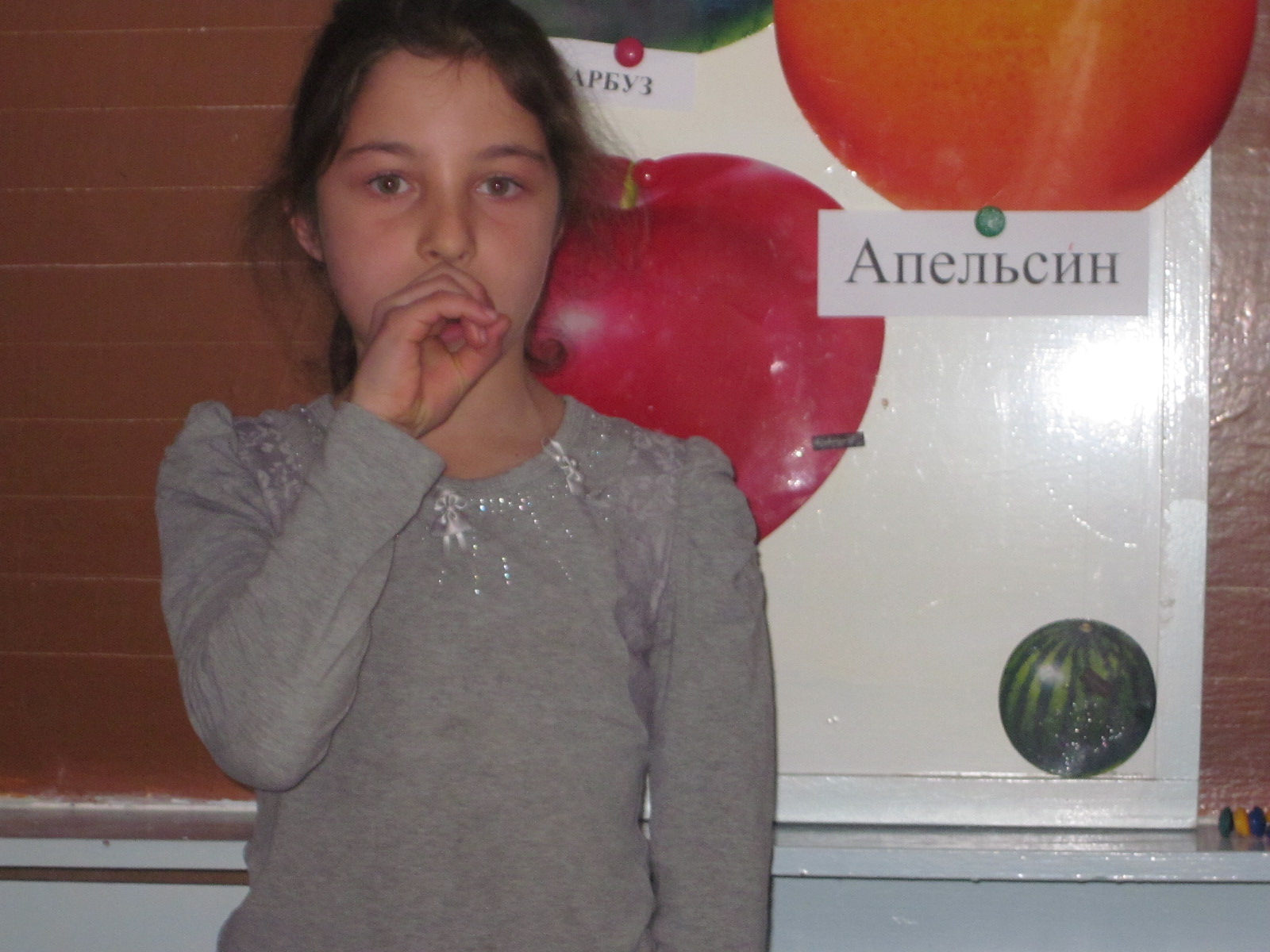 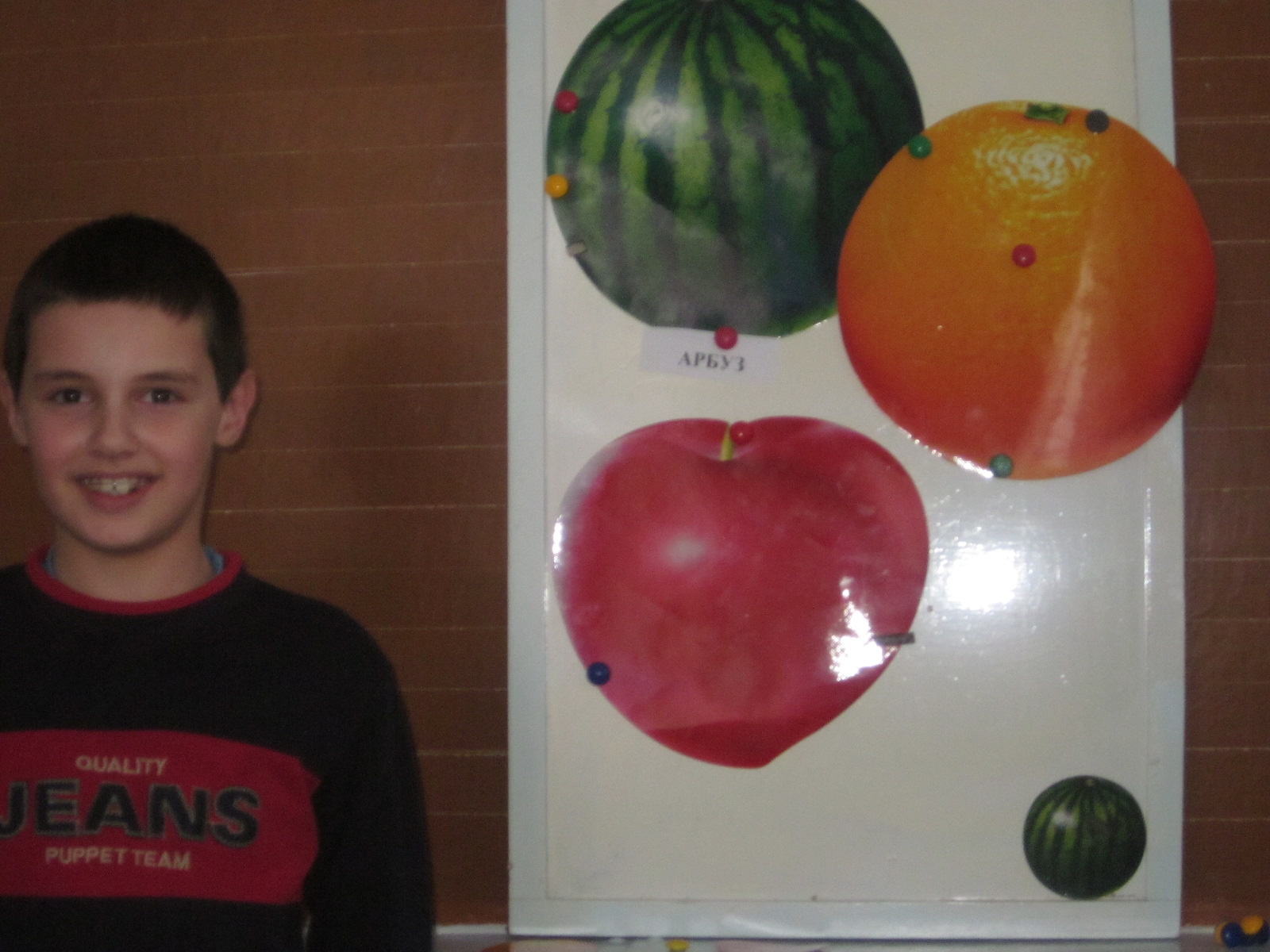 Учащиеся находят карточки с фруктами овощами и прикрепляют их к доске,при этом проговаривая 
Названия овощей и фруктов.
«Что растёт на грядке и в саду?»
Огородная краля Скрылась в подвале, Ярко-жёлтая на цвет, А коса-то, как букет.
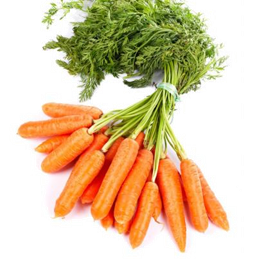 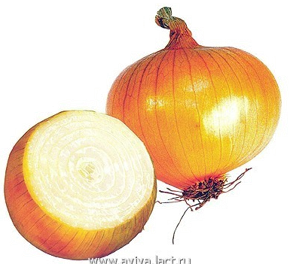 Золотистый и полезный, Витаминный, хотя резкий, Горький вкус имеет он… Обжигает… Не лимон.
С оранжевой кожей,На мячик похожий,Но в центре не пусто,А сочно и вкусно.
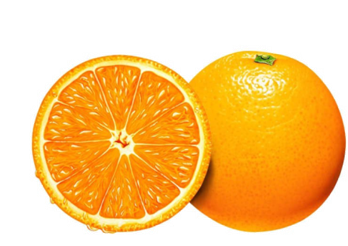 Золотистый и полезный, Витаминный, хотя резкий, Горький вкус имеет он… Обжигает… Не лимон.
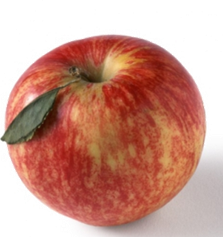 Он почти как апельсин,С толстой кожей, сочный,Недостаток лишь один -Кислый очень, очень.
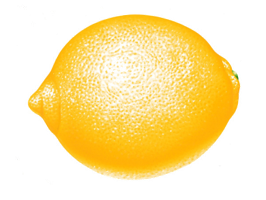 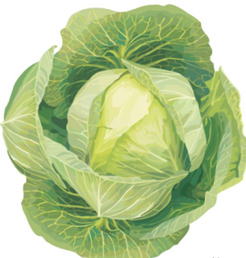 Зелёная толстуха Надела уйму юбок. Стоит как балерина, Из листьев пелерина.
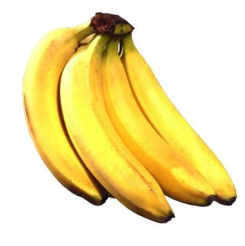 Сладок он, но толстокож,И чуть-чуть на серп похож.
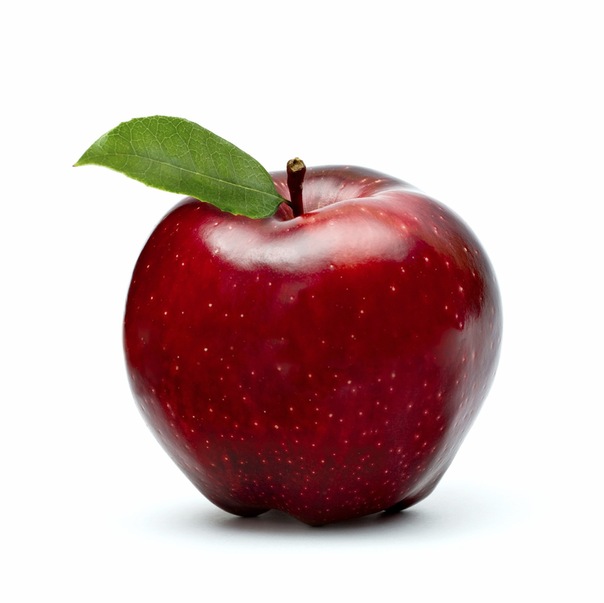 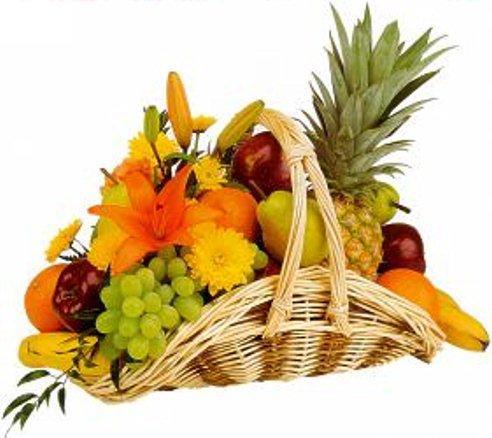 яблоко
лимон
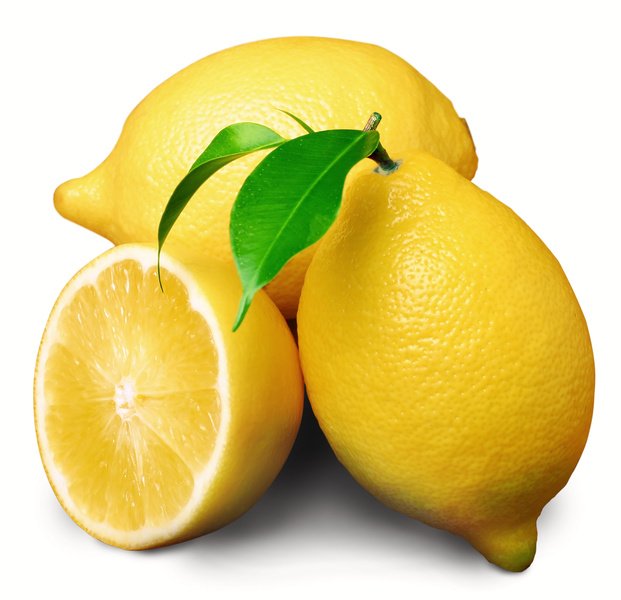 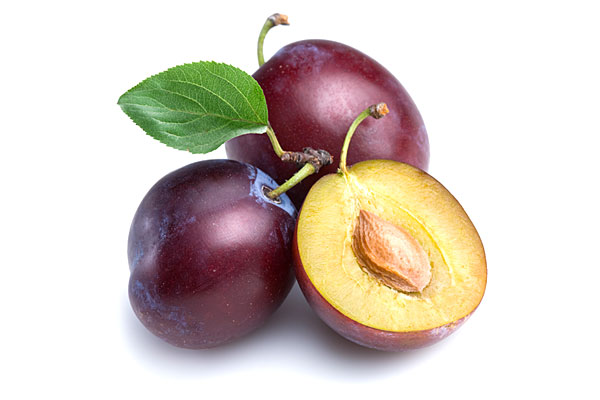 слива
корзина с фруктами
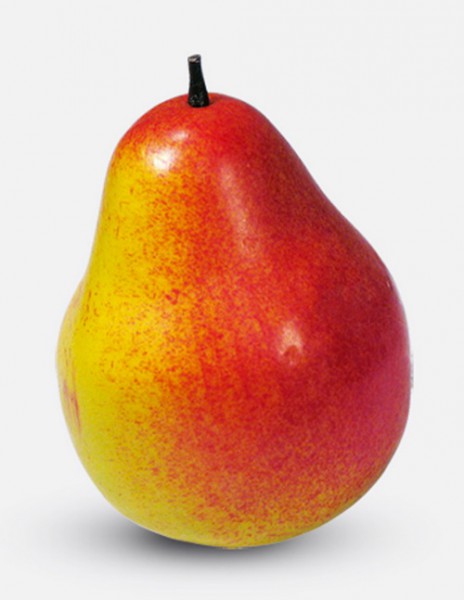 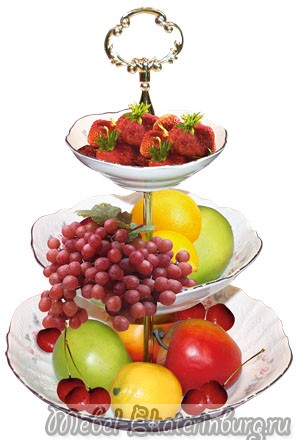 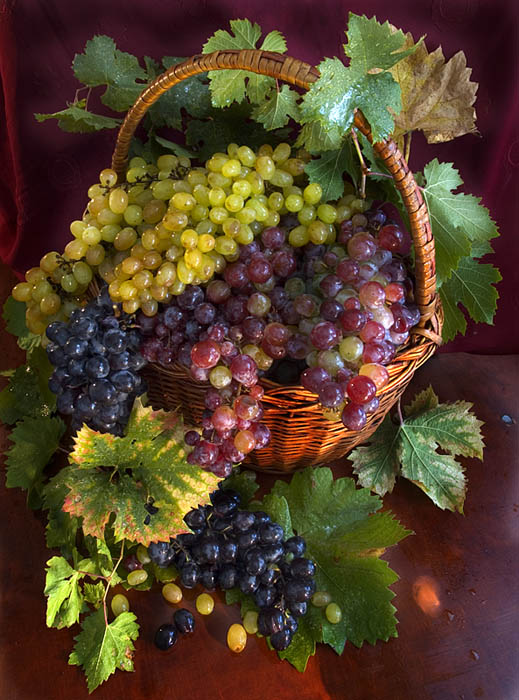 ваза с фруктами
груша
виноград
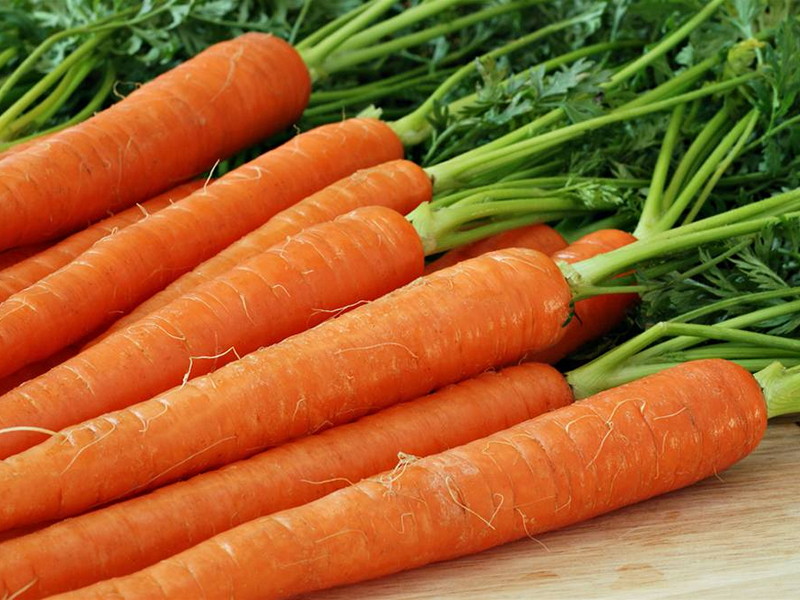 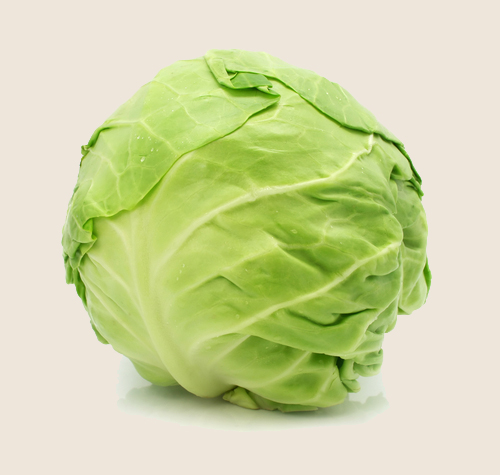 капуста
морковь
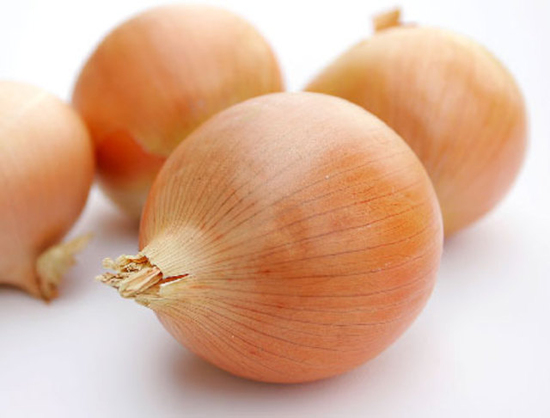 лук
картофель
репа
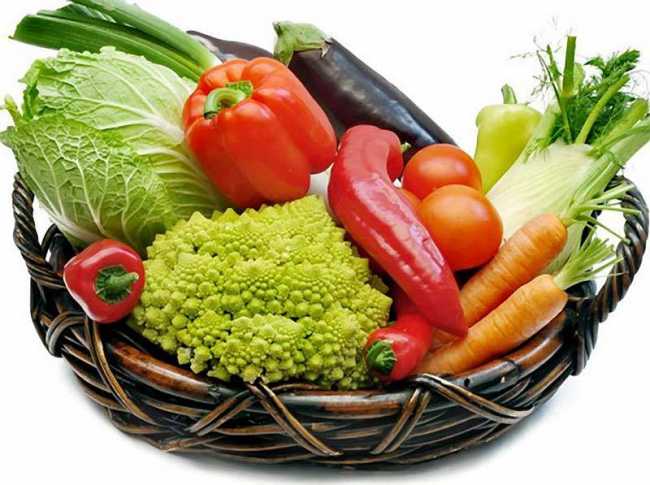 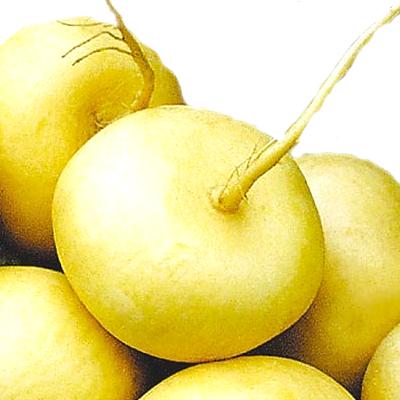 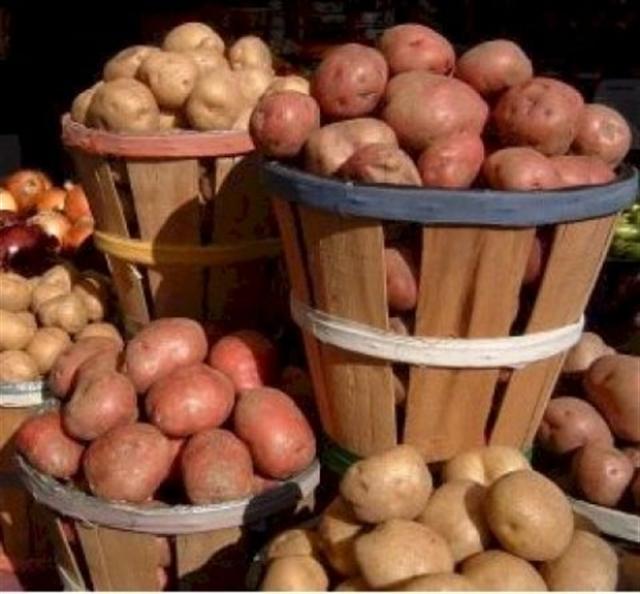 Корзина с овощами
Подведение итогов.
Закрепили названия фруктов и овощей;
Научились различать фрукты от овощей;
Дети узнали где растут фрукты и овощи.